City of Blaine Council: Resolution No. 1759-19
Multi-Family Development Tax Exemption – RCW 84.14
May 13 at 6:00 PM

435 Martin Street
Suite 4000
Blaine, WA 98230
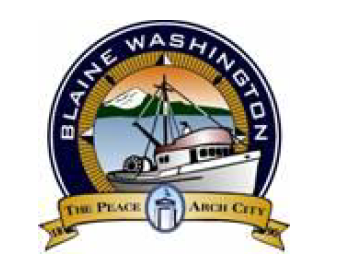 Stacie Pratschner, AICP, RPA
Community Development Director

City of Blaine Community Development Services
Residential Targeted Area – Criteria (RCW 84.14.040)
Located within an Urban Center: 

Compact, identifiable district where urban residents may obtain a variety of products and services.
 
Diversity of uses and public facilities. 

Targeted for housing opportunities.
2
BMC 17.22 – Central Business Zoning District: Market, Town, Waterview, and Garden sub-districts
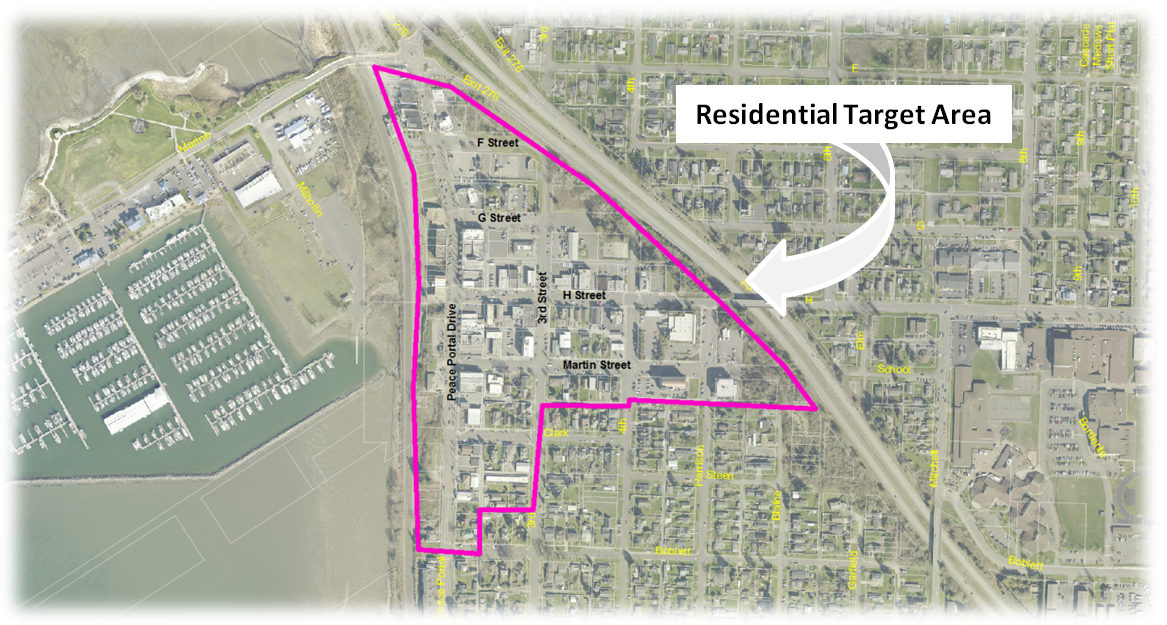 3
Next Steps
Draft code amendments to Title 5; 

  Develop an application form; 

  Schedule the hearing and begin the public comment period; and 

  Potentially adopt amendments implementing the exemption.
4
City of Blaine Council: Resolution No. 1759-19
City website: 

www.ci.blaine.wa.us
Questions?

      
     Call Stacie Pratschner at 360-332-8311

     Email to spratschner@cityofblaine.com
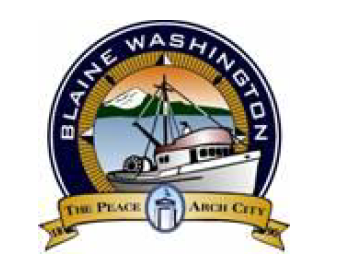 Stacie Pratschner, AICP, RPA
Community Development Director

City of Blaine Community Development Services